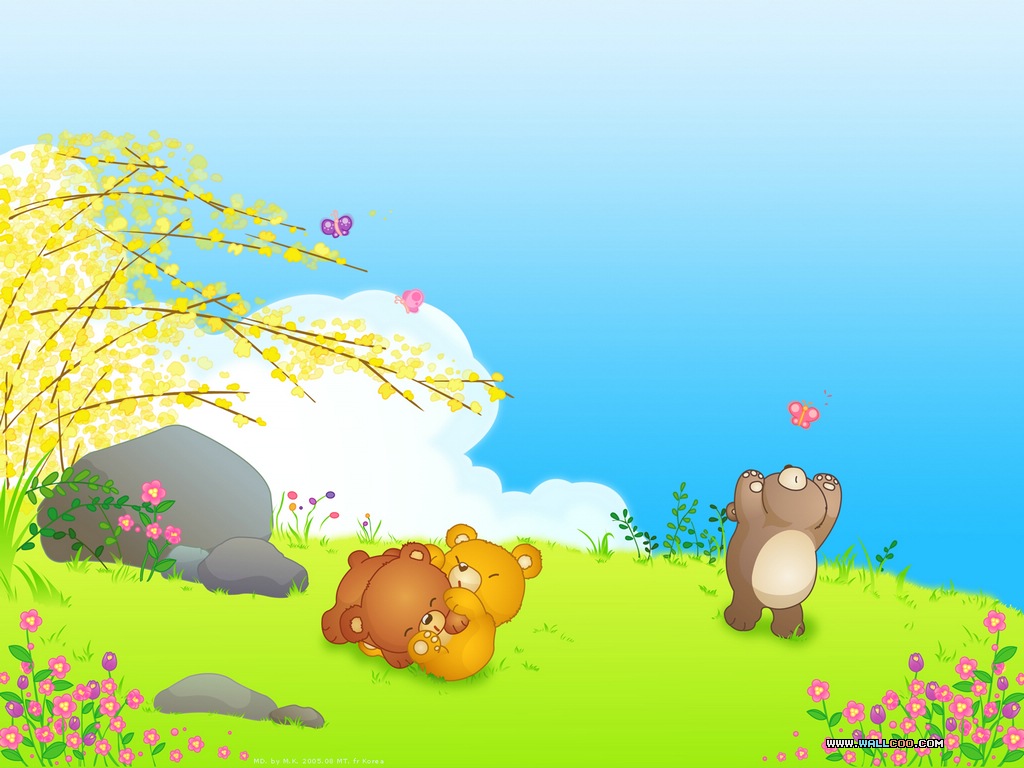 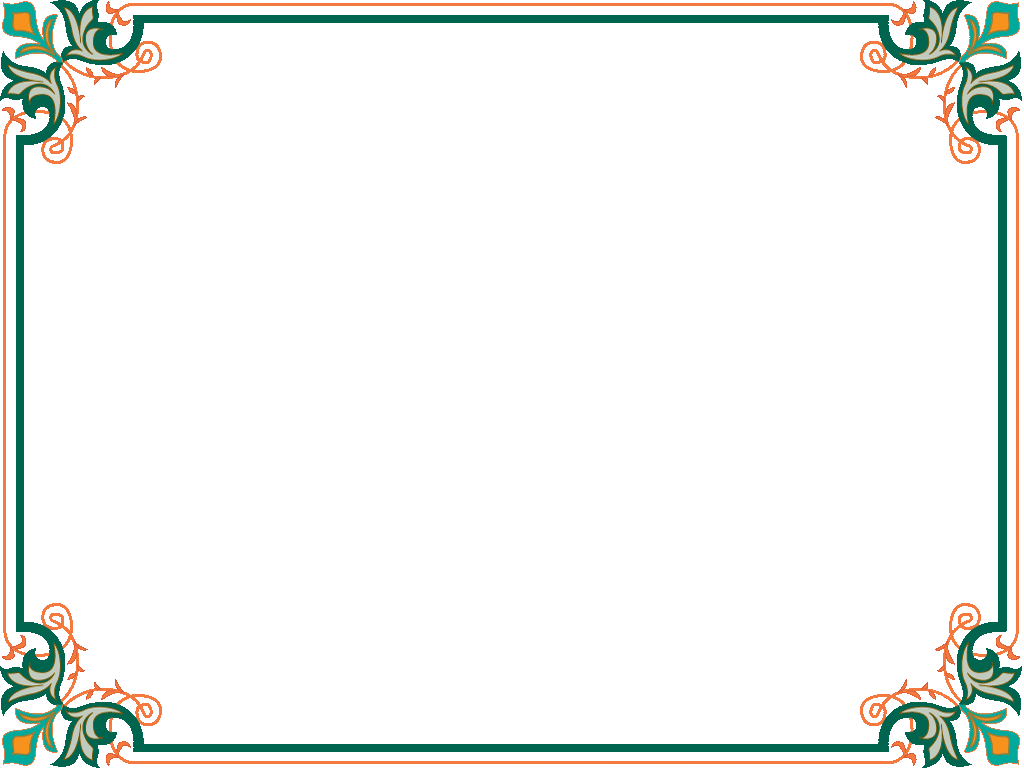 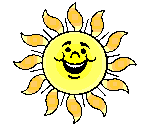 Lợn con sạch lắm rồi
Truyện:
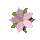 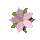 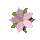 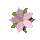 1
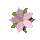 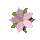 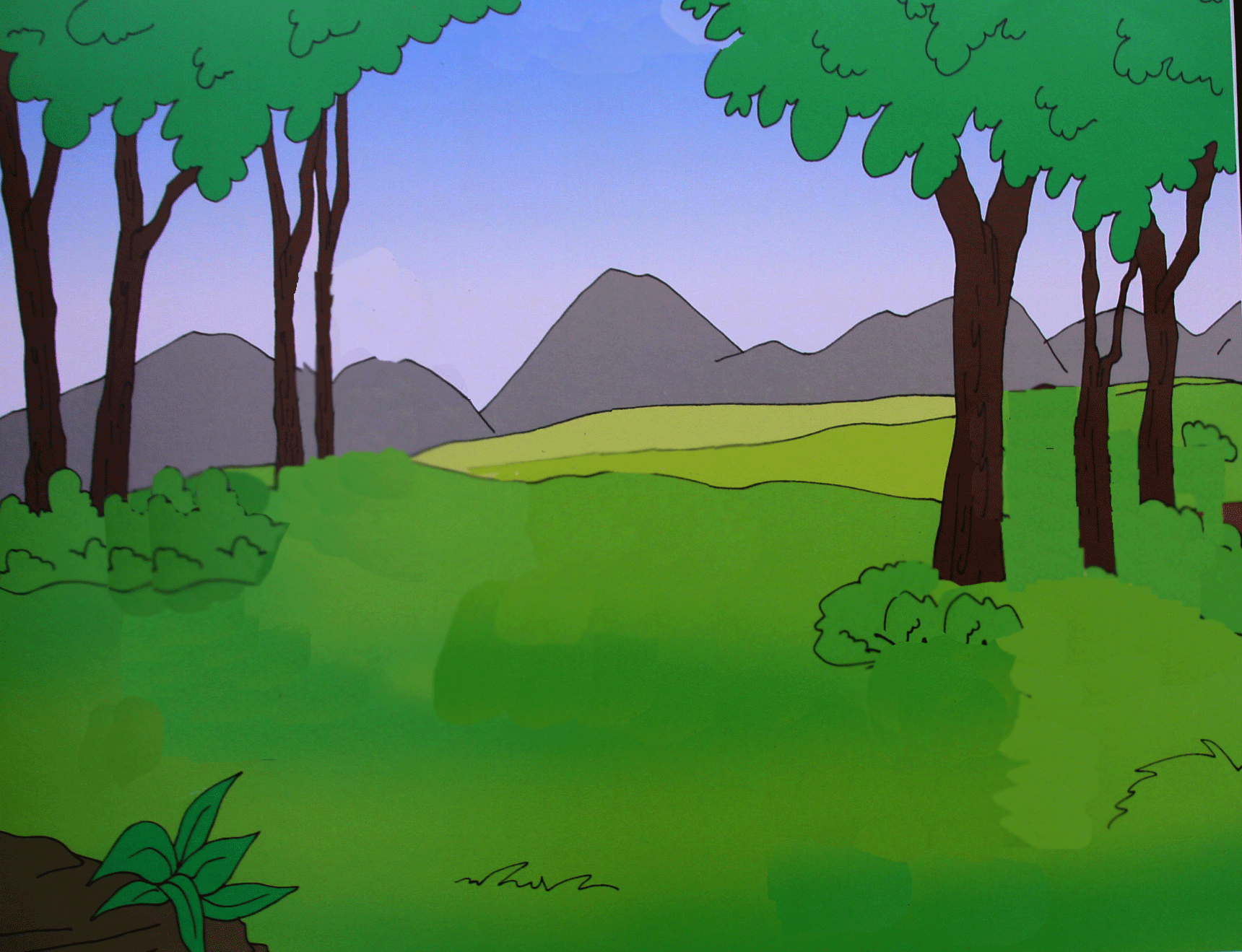 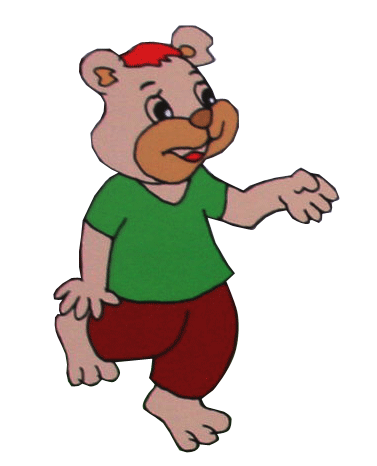 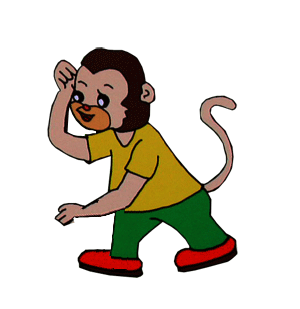 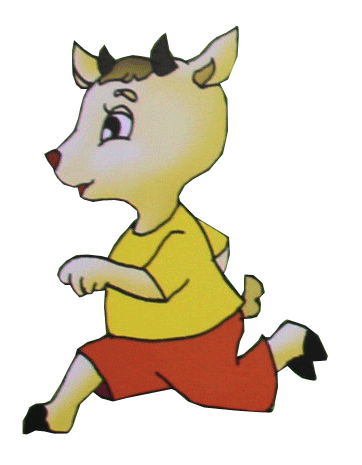 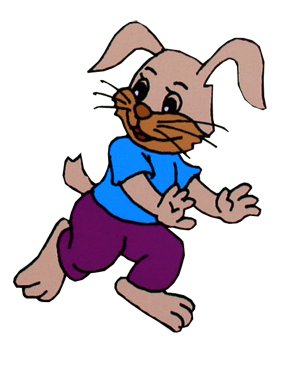 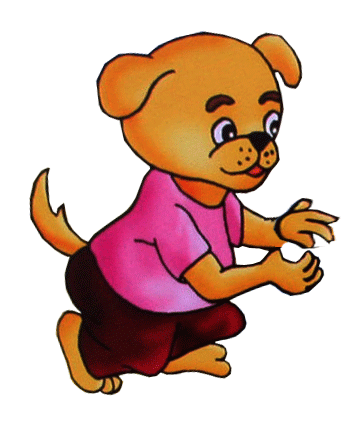 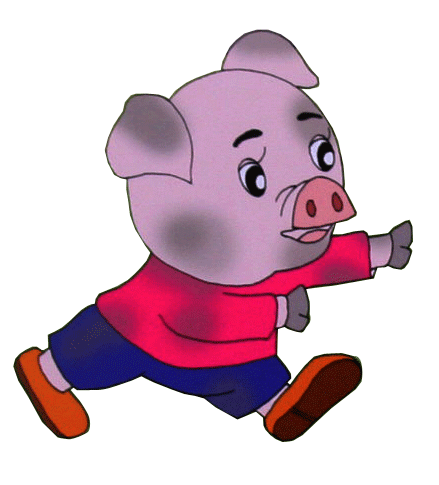 2
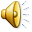 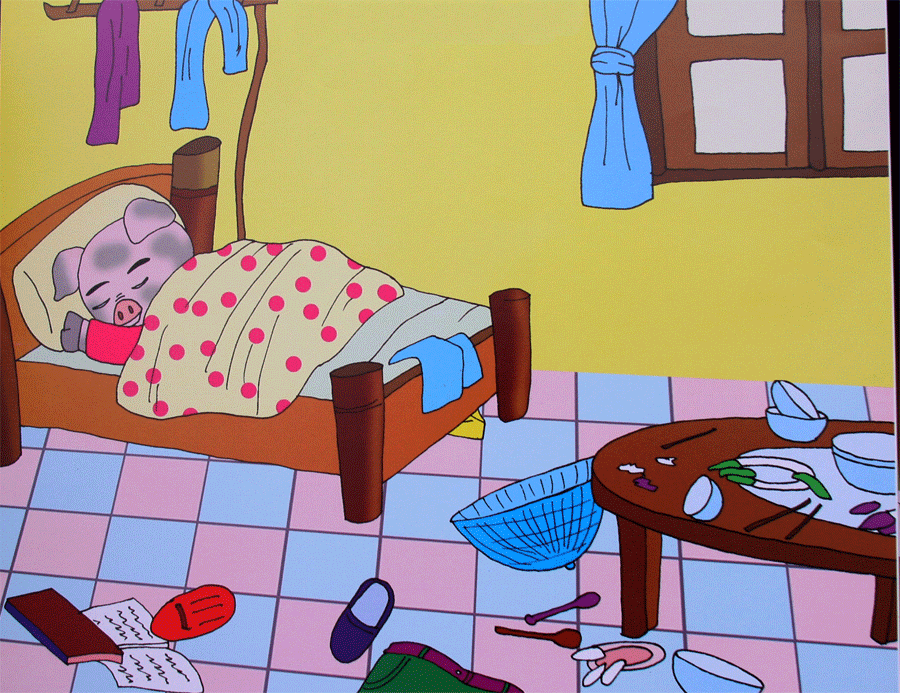 3
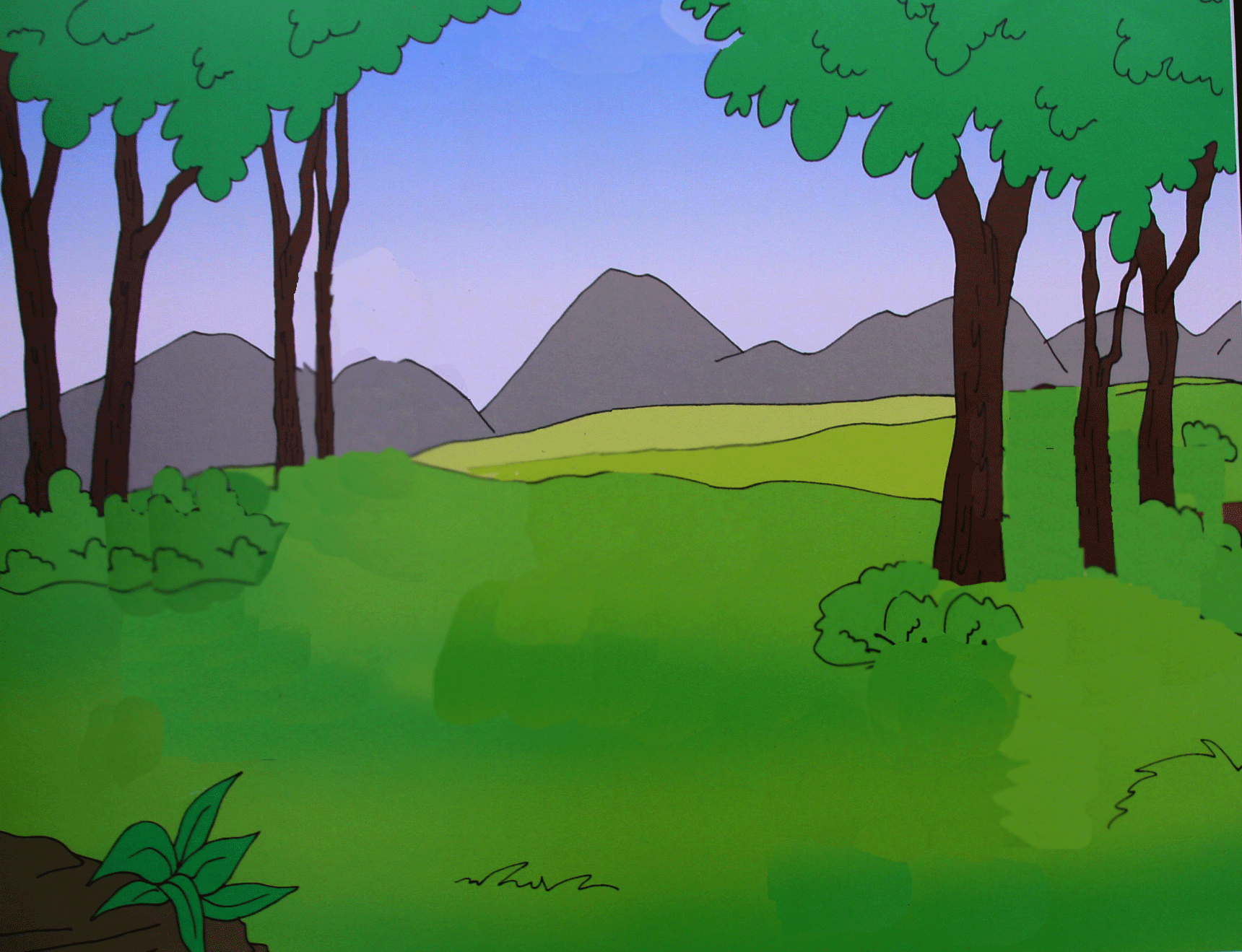 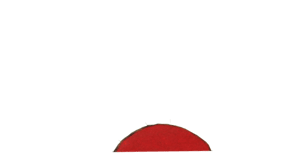 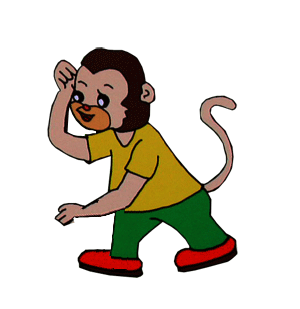 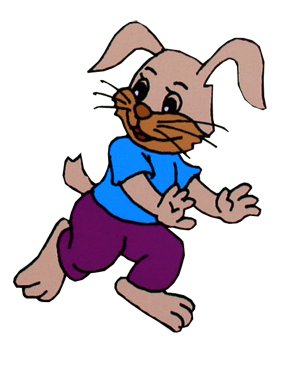 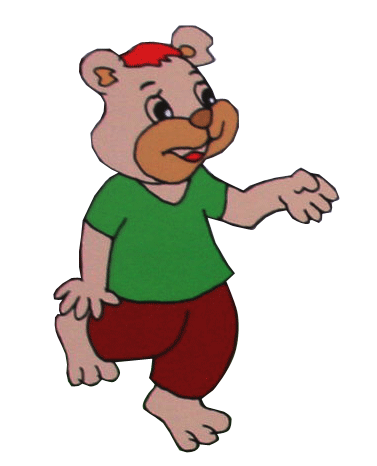 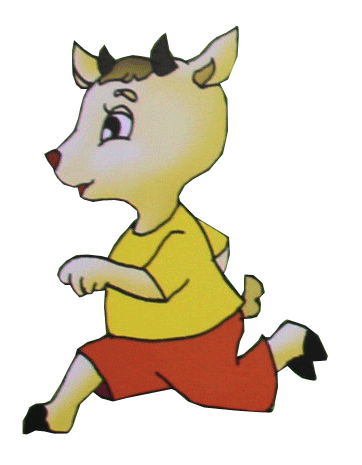 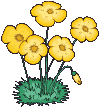 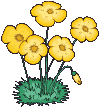 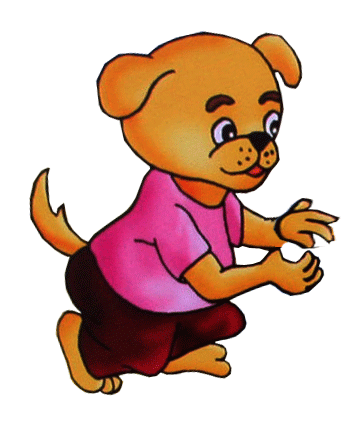 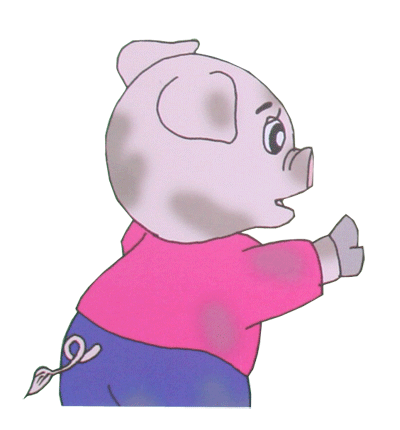 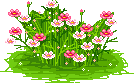 4
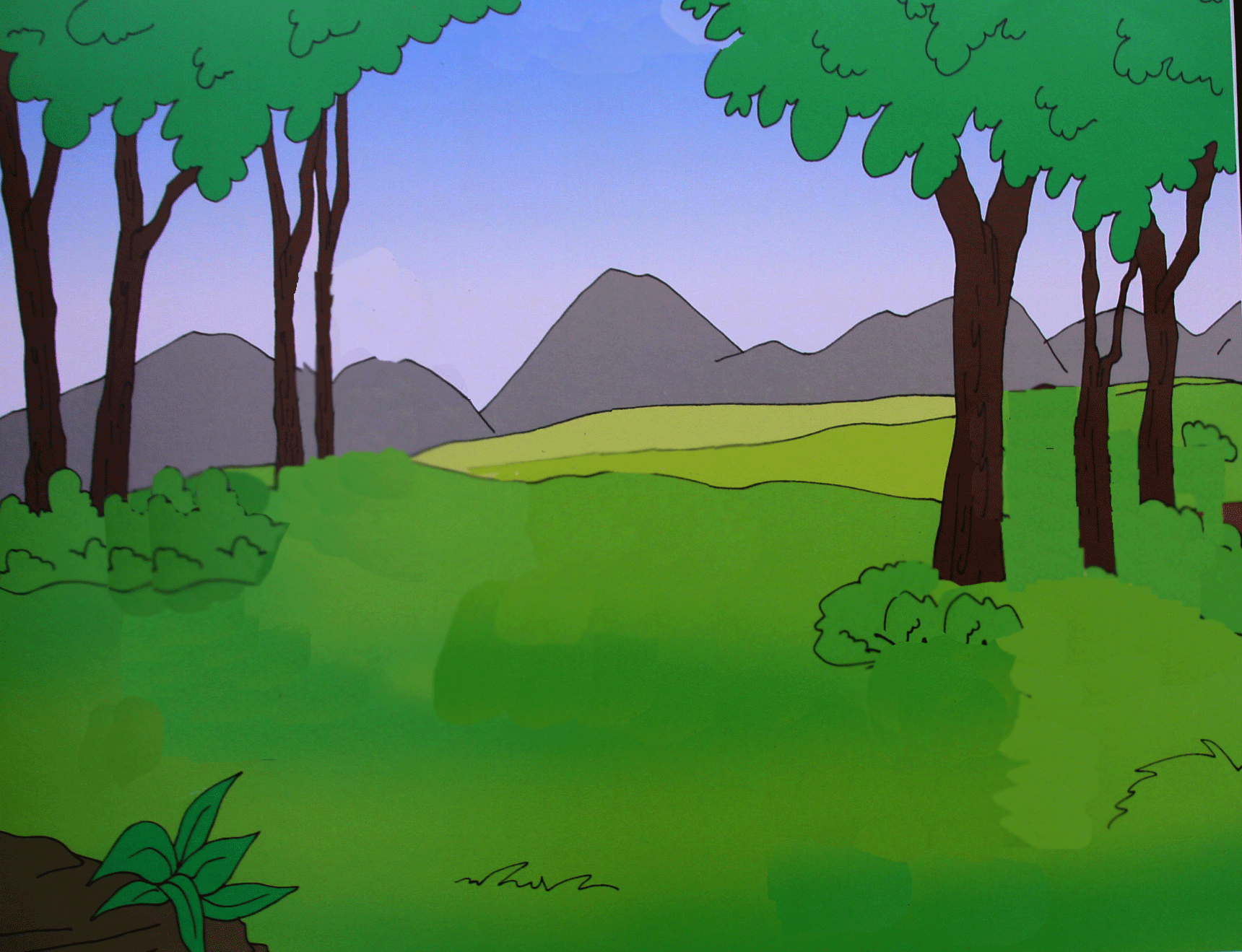 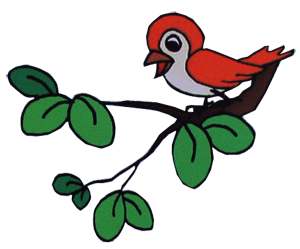 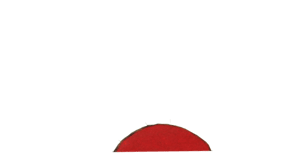 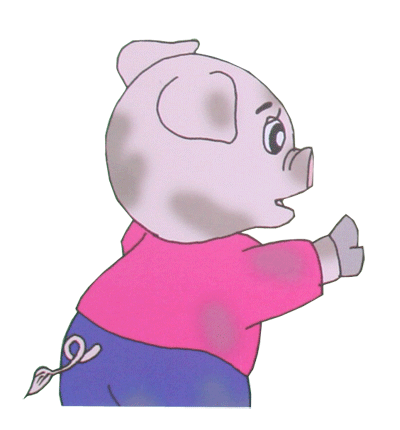 5
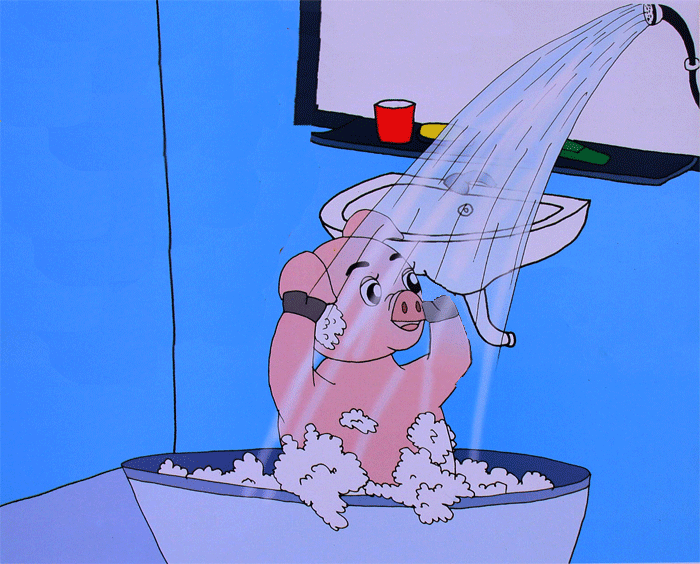 6
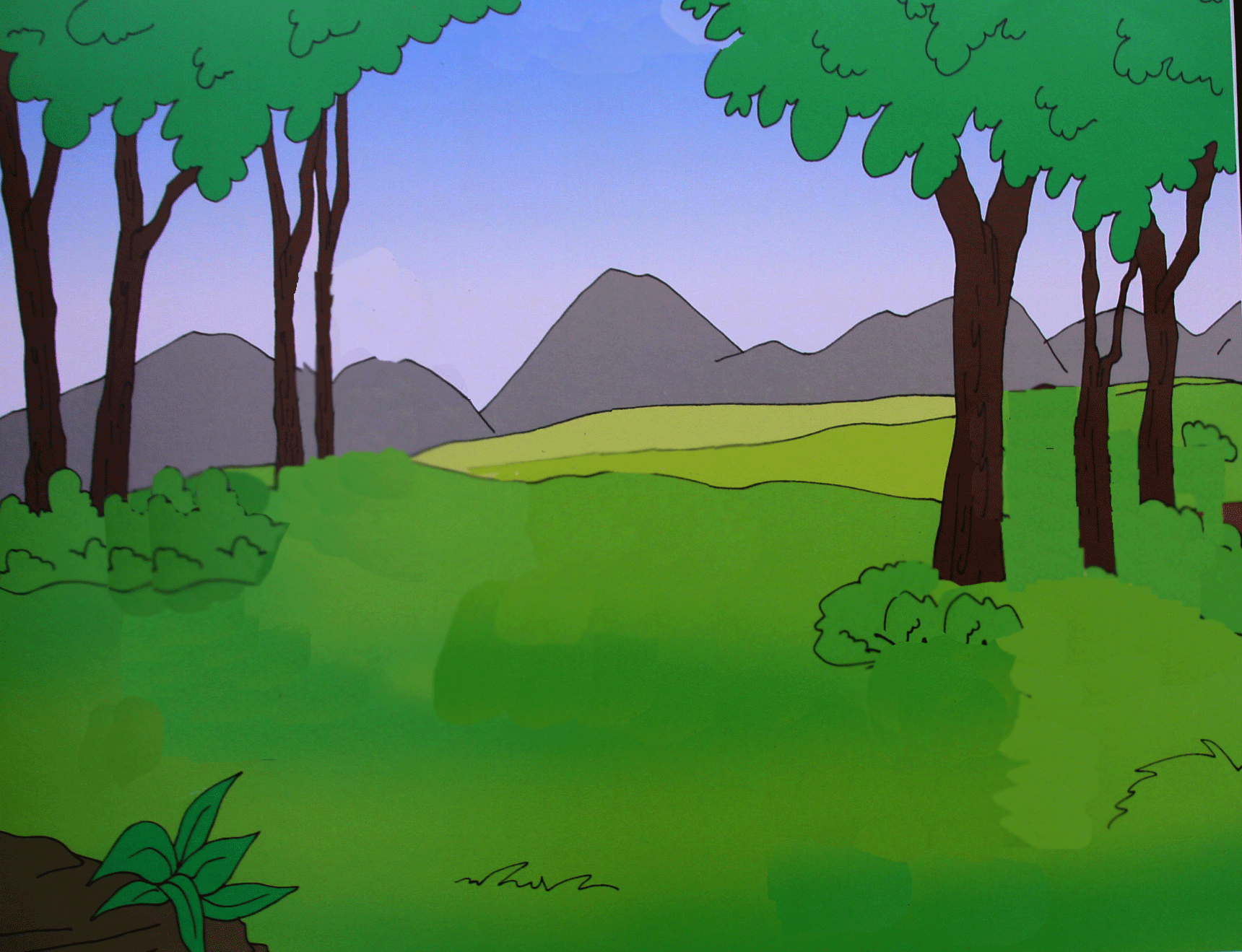 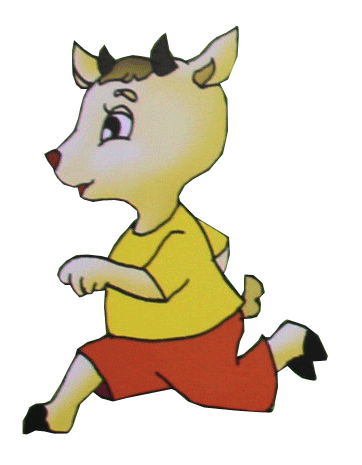 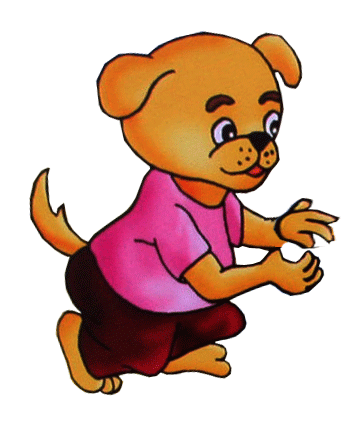 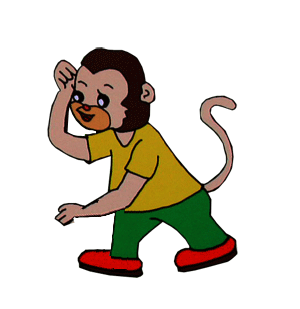 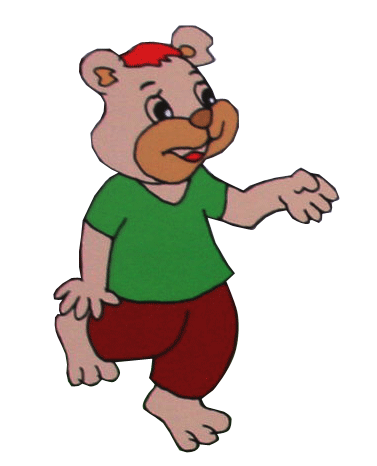 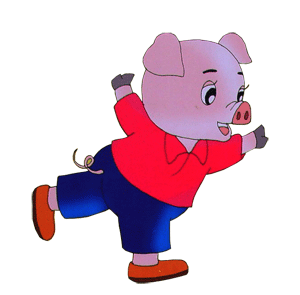 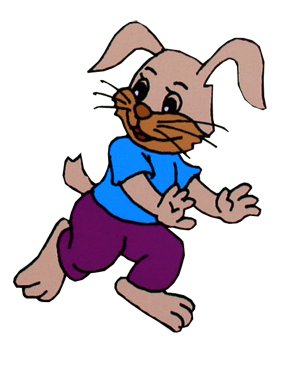 7
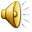